SOSIALISASI PEMANTAPAN PENDIRIAN
MTS AL WASHLIYAH INSANUL KAMIL
Oleh : Tim Pendirian
Mukhlis, MA
Mhd Arif Sanjaya, S.Pd, M.Pd
Mhd Nurfadli, S.HI
Deniansyah Damanik, S.H
Riki Hamdani Nasution, S.T
Latar Belakang
Pentingnya Pendidikan islam bagi anak generasi usia sekolah terutama tingkat SLTP
Menigkatnya tingkat pertumbuhan jumlah anak masa sekolah saat ini dibanding jumlah Pendidikan islam yang ada
Pentingnya melanjutkan konsep program yang telah berjalan di tingkat MIS Al Washliyah Insanul Kamil dan di nilai blm ada konsep program yang sama atau lanjutan di tingkat SLTP
Memperhatikan jumlah penerimaan siswa baru MTs Al Washliyah 16 Perbaungan tiap 3 tahun berturut yang sudah melampaui batas maksimal penerimaan dibanding dengan kapasitas jumlah ruangan/Gedung yang ada
Upaya membesarkan Al Washliyah melalui bidang Pendidikan. 
Turut beperan aktif dalam syiar dakwah islam melalui Pendidikan.
Menjalankan Amanah tanah wakaf untuk syiar agama melalui Pendidikan Islam
VISI
“Terbentuknya Generasi Muslim Beriman Berilmu Beradab Berbingkai Alquran dan Sunnah”
MISI
Merekrut Tim Pendidik dan Tenaga Kependidikan yang berkompeten dan berdedikasi tinggi terhadap Pendidikan berbasis Islami serta memiliki loyalitas terhadap Al Washliyah.
Menanamkan Nilai-Nilai Keimanan dan Keislaman melalui proses pembelajaran yang terintegrasi dalam kurikulum dan pembinaan siswa.
Melakukan pembinaan dan pengajaran kepada peserta didik dengan memberikan wawasan keilmuan dan sains dengan program progam unggulan berbasis kurikuler dan ekstrakurikuler.
Membentuk karakter dan adab mulia peserta didik menjadi insan madani Al-Insanul Kamil menuju negeri Baldatun Tayyibatun wa Rabbub Ghafur.
Membangun dan memperisapkan fasilitas Gedung dan sarana pembelajaran untuk menunjang kegiatan belajar yang layak, nyaman dan lengkap.
Melaksanakan program-program prestasi potensi siswa dengan kegiatan ekstra baik seni maupun sains terutama kegiatan menghafal dan memahami Alquran dan Hadis.
KURIKULUM
Kurikulum Nasional
Alquran Hadis
Akidah Akhlak
Fikih
SKI
Bahasa Indonesia
Matematika
Bahasa Inggris
Ilmu Pengetahuan Alam
Ilmu Pnegetahuan Sosial
PJOK
SBDP
MOLOK
Kurikulum Diniyah
Tauhid
Tafsir
Hadis
Fikih
Nahwu
Sharaf
Kurikulum Tambahan
Sains TIK
Hafalan Alquran
Hafalan Hadis
Program-Program
Program Wajib
Tilwawah Alquran
Tahfiz Alquran dan Hadis
Munajat
Nyantri Sepekan (LKD)
Praktikum Komputer
Praktikum Ibadah dan Zikir
Pramuka
Program Pilihan Wajib
Matematika Club
IPA Club
English Club
Arabic Club
Turats Club
PAI Club
Progran Pilihan
Seni Pencak Silat
Football Club
Seni Nasyid dan Marhaban
Seni Kaligrafi
Sanggar Tari 
Drumband
Lokasi Madrasah
MTs Al Washliyah Insanul Kamil berlokasi di Jl. Waringin Desa Melati II Kec. Perbaungan. Untuk proses pembelajaran di tahun pertama dan kedua berlokasi di Gedung Kkampus-1 AL-INSKA, dan selanjutnya di tahun ke tiga berpindah ke Kampus-2 AL-INSKA di Gg Undana Jl. Waringin Desa Melati II berjarak 100  m dari kampus-1.
	oleh karenanya insya Allah akan dimaksimalkan proses pembangunan Gedung Kampus-2 AL-INSKA akan di mulai pembangunannya di awal tahun 2023, agar secara bertahap dapat difungsikan.
Struktur Manajemen MTs AL-INSKA
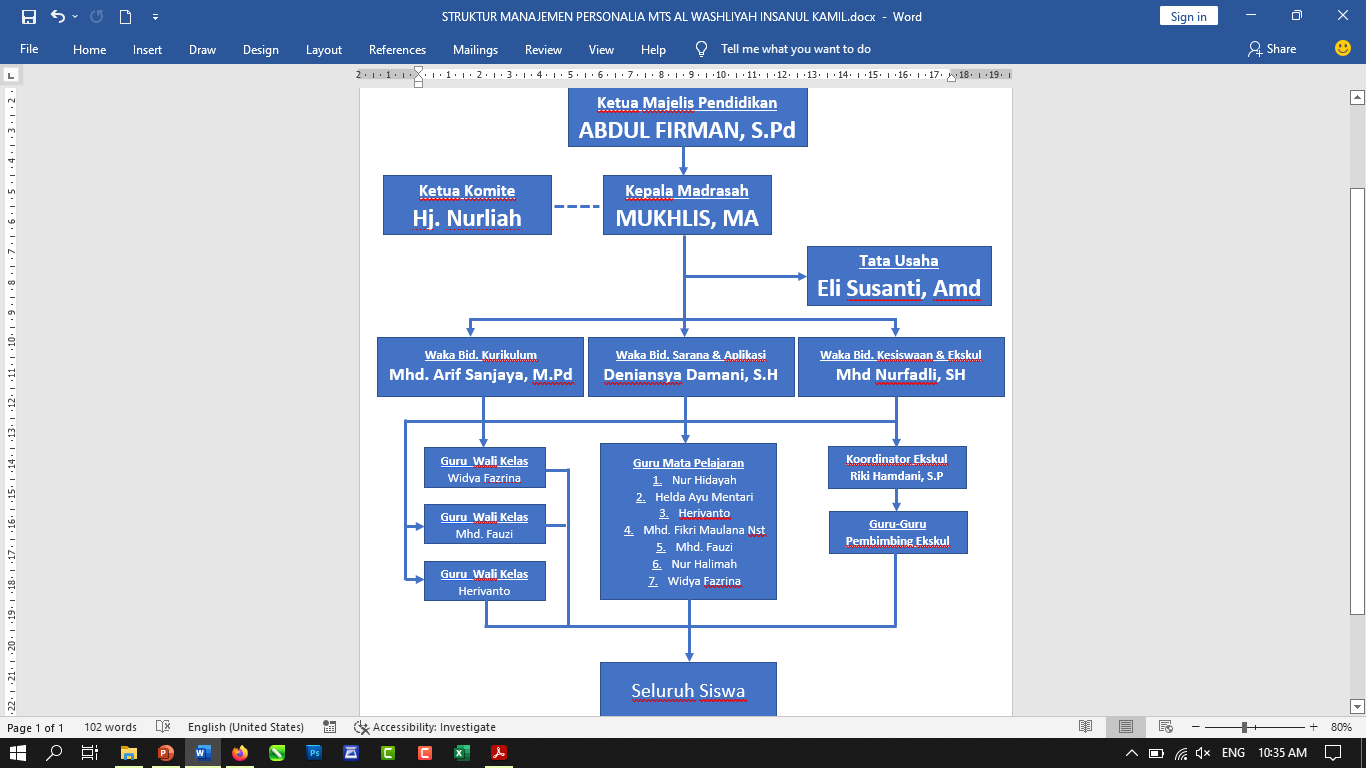 Biaya Pendidikan Siswa
Catatan : Bagi siswa Angkatan Pertama diberi KEISTIMEWAAN:
Khusus Alumni MIS Al Washliyah Insanul Kamil, Bebas Uang Daftar Masuk, dan diskon 75% uang pembanunan.
Dan untuk masyarakat umum diskon 50% uang pembangunan.
Beasiswa dan Bantuan Biaya Pendidikan
Beasiswa dan Bantuan Biaya Pendidikan diberi kepada siswa dengan ketentuan sebagai berikut:
Anak yatim atau yatim piatu dari keluarga miskin, atau
Anak dari keluarga miskin yang benar tidak mampu, atau
Anak guru Madrasah Al Washliyah Insanul Kamil (MIS-MTs)
Siswa Berprestasi dalam belajar dengan predikat juara 1 dikelas.
Siswa berprestasi mampu mengafal Alquran sebayak 5 juz dalam 1 tahun pelajaran
Siswa berperstasi mampu menghafal 10 hadis bersanad dalam 1 tahun pelajaran.
Siswa berprestasi luar kelas sebagai utusan madrasah dengan predikat juara 1 tingkat kabupaten dan atau juara 1,2 propinsi, dan atau juaran 1,2,3 tingkat nasional.
Jadwal Pembelajaran
Pakaian
Syarat dan Kriteria Guru MTs AL-INSKA
Syarat Guru MTs AL-INSKA
Muslim
Berpendidikan S1
Memiliki ijazah Al Washliah atau pernah mengikuti kekadesan Al Washliyah atau bagian dari Keluarga/Warga Al Washliyah
Bersedia menjadi warga/kader Al Washliyah dan menjaga marwah Al Washliyah.
Bersedia Aktif dalam kegiatan-kegiatan Ke Al Washliyahan baik di lingkungan madrasah atau di luar madrasah.
Bersedia mematuhi aturan sesuai Sistem Pendidikan Al Washliyah
Bermazhab Asy’ariaya-maturidiyah dalam akidan dan bermazhab Syafi’iyah dalam fikih
Sistem Honorium Pendidik dan Tenaga Kependidikan
Pos Akun Honorium Pendidik dan Tenaga Kepandidikan terdiri dari :
Honor Pokok Guru Tetap Yayasan/Organisasi (berkalu syarat dan ketentuan)
Honor Mengajar Jam Tatap Muka (JTM) – (sesuai jumlah JTM perminggu)
Honor/Teranspot Kehadiran Guru (sesuai kehadiran harian mengajar)
Honor/Transpot Mengajar Program Ekstra (sesuai kehadiran pertemuan mengajar)
Honor/Reward Kedisiplinan Guru (syarat Min 95% full kedisiplinan kehadiran datang dan pulang)
Honor Tunjangan Jabatan Tambahan (besaran disesuaikan dengan tugas pokok dan fungsi masing-masing)
Honor Piket Guru Harian

Besaran honor masing-masing akan disesuaikan dengan keadaan dan kemampuan keuangan madrasah. Untuk sementara di awal pendirian ini, honor yang dapat diberikan adalah honor JTM dan Honor Tunjangan Jabatan Tambahan. Besaran honor JTM diawal ini sebesar Rp. 40.000/JTM/bulan.
Klasifikasi Guru MTs AL-INSKA
Klasifikasi Guru MTs Al INSKA dibuat untuk menentukan efektifitas waktu guru di madrasah dan pengabdiannya serta mempengaruhi pendapatan dan honorium kesejahteraan yang diberikan madrasah.
Guru Tetap Yayasan – Guru Satminkal. GTY-GS adalah guru dengan SK GTY yang terdaftar pada aplikasi SIMPATIKA dan EMIS dengan hari wajib masuk efektif 5 hari dalam se-pekan dari dari 07.00 s/d 17.20. dan berhak mendapatkan honor pokok GTY, dan berhak diajukan sertifikasi guru dari madrasah
Guru Tidak Tetap Yayasan – Guru Satminkal. GTTY-GS adalah guru dengan SK GTY yang terdaftar pada aplikasi SIMPATIKA dan EMIS dengan hari masuk efektif di bawah 5 hari dalam se-pekan dari dari 07.00 s/d 15.00. tidak berhak mendapatkan honor pokok GTY. tetapi berhak diajukan sertifikasi guru dari madrasah.
Guru Tidak Tetap Yayasan – Guru Non Satminkal. GTTY-GNS adalah guru dengan SK GTTY tidak terdaftar pada aplikasi SIMPATIKA dan EMIS dengan hari masuk efektif sesuai JTM (Jam tatap Muka) dalam se-pekan dari dari 07.00 s/d 15.00. tidak berhak mendapatkan honor pokok GTY. Dan diajukan sertifikasi dari madrasah.
Klasifikasi golongan Guru MTs AL-INSKA
Klasifikasi Golongan Guru MTs Al INSKA adalah pengelompokan guru berdasakan lama masa pengabdian. Pemabagian golongan diberikan secara bertahap dalam tiap dua tahun sekali naik golongan. Simulasi kenaikan gologan dapat dilihat dalam table:
Tamatan SLTA atau dibawah S1




Tamatan S1




Tamatan S2
Tabulasi Honor
Golongan GTY
SEKIAN DAN TERIMA KASIH
“mari kita waujudkan madrasah yang unggul 
sebagai pembentuk generasi muslim yang berkualitas”